XRN5253 June 21 Major Release - Status Update
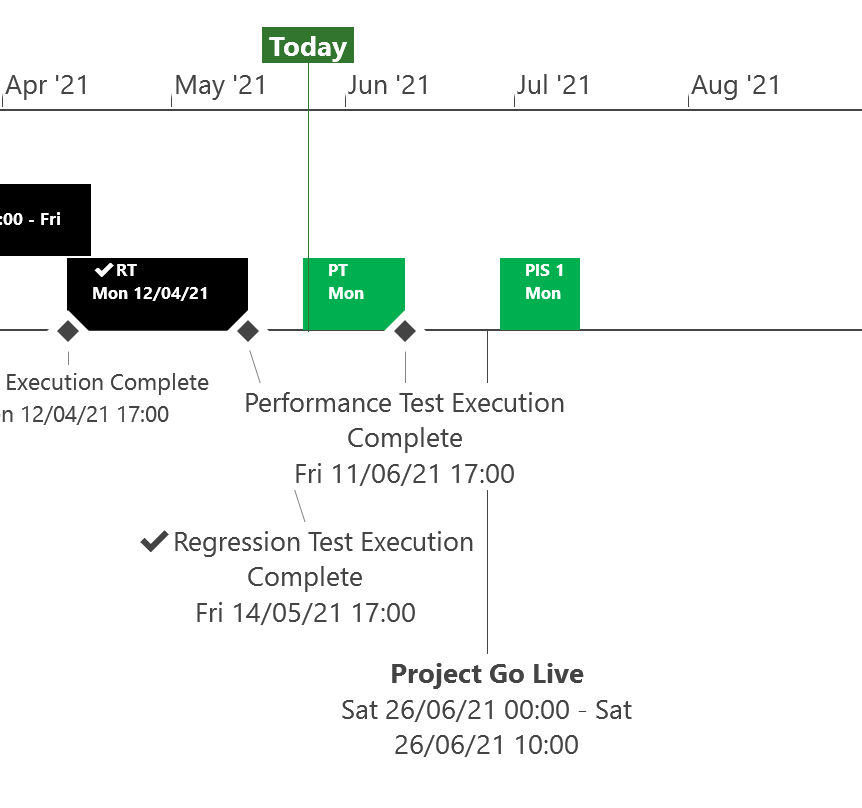 Complete
On Track
At Risk
Overdue
Not Baselined
Slide updated on 28th May 2021
Post Implementation Support (PIS) Period
The below timeline details the PIS periods required for this Release based on 1st usage timings
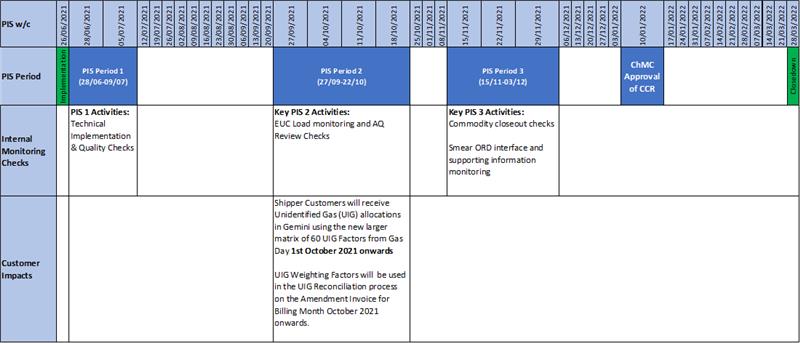 NOTE: The 3 PIS Periods have been put in place to align to 1st usage